World Building Without InfoDumps
Ways to inform the reader and not have them die of boredom.
Who the hell are you?
Adrienne Wilder
National and International bestselling author 
Science fiction, urban fantasy, horror, contemporary, suspense, and give grandma a heart attack (raunch) all in the gay romance genre
Artist of OCs 
Learning how to webcomic (crying in webcomic)
Cat owner, dog owner, saltwater fishtank enthusiast, GA transplant now living in NC.
The point of all this?
To give you the tools to build a world readers can navigate without becoming overwhelmed with information and forget what they need to know before they get there.
To give you the tools to create a story that moves fast so readers don’t get bored.
To help give you the tools to keep you, as the writer, from burdening yourself with unnecessary baggage, you will have to manage to keep continuity.
Most importantly, these are just my opinions as a writer/reader.  What I offer here today are methods. There is no right or wrong choice. There is no right or wrong way to write. There are only techniques to be shared, and I am sharing my technique with you. Always remember your story is yours to tell, not mine or anyone else’s. Never ever forget that. And never let anyone tell you otherwise.
World Building (not Minecraft)
What is world building? (It’s all in the name, world BUILDING not world Dumping)
Crafting the environment where your characters exist so that the reader is oriented. It is the foundation for your story and the pillars that hold it up
Two main types of environment: Tangible and Nontangible
Environment: Tangible
Macro—the physical aspects of the world as a whole. (Mountains, continents, solar system, star system, climate, etc. The BIG things that affect the little things)
Micro—the immediate space or location
Environment: Nontangible
Social (Caste systems, nobles peasants, etc.)
Religious (The gods/goddesses, religious beliefs, rituals)
Political (The government at any level)
Cultural (How people live. Not just their towns, but is there magic, how it works, other races they exist with and so on)
Common Dumping Grounds
Prologues—
Beginnings, Chapter changes, time changes—environment (micro and macro)
Character introductions–
Dialog—
Ways it happens
Exposition
*Dialog: Characters discussing information they already know or should know or discussing events in “remember when” fashion.
*Extraneous information: Including history, mythology, or social structure not pertinent to the story in that moment. 
****Tangents:  When history, mythology, or social structure is needed but not keeping it to the point.
*Narration: Spoon feeding your reader strained carrots complete with airplane noises. AKA telling your readers things they can perceive from the information provided or have already read. Your readers are not dumb.
Ways to prevent info dumping
Deliver information in measured amounts
Only deliver what they need to know WHEN they need to know it. (excluding foreshadowing but that would be best kept super brief and can still be integrated; otherwise, you ruin the ”ah-ha” moment)
Only deliver what they need to know to understand what’s happening or where they are in that moment (Remember, this is about your STORY and CHARACTERS, not the history of the world and its biological functions)
Prologues: Once upon a time before once upon a time…
The problem: Using a prologue to tell a backstory to set the scene of the immediate. This is a place we often involve information that can be conveyed through sections of narrative that move the story rather than a long history lesson at the beginning that can dull the impact of your opening and even ruin suspense.
The solution: Most of the time, you don’t need prologues. But when you do, my advice is to restrict prologues to must-have information that will NEVER occur in your main manuscript. Prologues do not need to be long and will serve better as a way to set up the world, not the story.
Prologue Landola The New Eden…
Landola occupied the fifth planet around the Tri-Star system. Discovered in 4052, it quickly became the next Eden for those left behind on earth during the last great plague. The Gembet disease ravaged the people, killing over eighty percent of the population and leaving the rest to fight for resources. It was during….
(Ten thousand words later)
After one hundred years, Oswald reached Landola.
A beginning instead of a Prologue
The bay door opened, and Oswald held up a hand shielding his eyes from the light of the three suns.
Oswald had dreamed of a lot of things as growing up on Earth during the Gembet plague. Had even more wonderful fantasies while he slept for the hundred years to Landola. 
But all of it paled compared to the rainbow hue of flowers swaying in the fields. 

This, along with breaking up all necessary information from a longer prologue, can give the reader the information you want them to know when they need to know it.
Beginnings
The problem: Beginnings are prone to long expositions where the writer explains the environment, the culture, the government way before ever introducing the character. 
The Solution: Focus on the character or a moment of action, including the immediate scene.
Once upon a time
The snowstorm fell for five days, but that was common in Bruchire, where the ocean turned to ice nine months out of the year, sealing in ships and freezing the giant squids at the surface. 
It made getting food for the tiny village easier, but…
(Five hundred words later)
Rain Forrester had brown hair, green eyes, and dark skin, which was unusual for someone who lived in Bruchire….
(Another 500 words later) Your reader has forgotten where the character is and what they’re supposed to be doing.
Beginnings right to the point
Book: Rain Forrester picked up his ax and headed out to the stretch of frozen waves on the coast of Bruchire.
Chapter: Rain found the first squid next to the remains of the old ship broken on a pile of rocks.
Chapter/Scene time change: It was five days before the snow cleared enough for Rain to make the trip to the coast.

*All other information such as character description, time the ocean is frozen, and culture can be conveyed through interactions between your main character and others to push the story forward. These details are IMPORTANT, but they are not critical to START the story.
Character introductions
The problem: Bringing in a character and giving an in-depth history of who they are, how they became that person, and the role they play in the world socially, politically, etc. Also, bogging down intros with cultural details such as garments, history of garments, and how they came about. This often snowballs into three pages of a tangent that can be mixed into the story to add interesting facts rather than pile it on and have the reader forget or wind up repeating yourself to remind them.
The solution: Concentrate on what’s important, who the character is, maybe where they are from or their social status but that’s all. The rest can be conveyed in other ways to build up your story.
Hi my name is Chadwick and this is my life story
Chadwick, the son of Bruto, Prince of Cadwin, had ruled the kingdom of Hadis for over forty years after his father’s death in the great war of… 
(Five hundred words later)
He wore the traditional velvet jacket and jewels of…
(Five hundred words later)
All his subjects loved him because…
(Your reader has now skipped the next three pages about Chadwick the wonderful)
Chadwick
Chadwick ruled Cadwin with fairness, a lot like his father, who died in the Great War.

*While clothing can be important, it can be introduced in more creative ways (best to avoid mirror tropes for this) 

*Giving your reader tidbits about Chadwick, woven in with the environment, will help them remember his part and who he is
Captain Obvious and Lieutenant He Should Know That
The problem: When you have an interaction between two characters who share knowledge of a world (including culture, politics, etc.), explain the details of said world to each other. (worldsplaining) 
The solution: Use separate opportunities of interaction and situations for the characters to exchange dialog and even action about the knowledge they share without stating they share it. Do this at the moment it’s needed so the reader doesn’t have to recall past information in order to understand or so you don’t have to repeat past information slowing down your story.
Gods and Grapes
“As you know, the gods aren’t very happy with grapes being offered to them, Stan.”
“Yes, I know. According to the legend of Nardar…”
(A thousand words of tangent dialog later…)
“Let’s use the grapes.”
“That’s a terrible idea, and here’s why…”
(Another two thousand words later)
Gods and Grapes
“Grapes,” Lee said it like it solved everything.
	“Grapes?”
	“Tomorrow is the Feast. Tonight, after everyone’s made their offering, we sneak in and give them ours.” Lee plucked a fresh grape from the bowl.  The only fruit in the entire country readily available to the poor because it was the one fruit the gods did not eat. 
	“Are you insane?” It was all Kyle could think of to say because only a madman would offer up grapes.
	Lee popped the fruit into his mouth. “It wouldn’t take much, a handful, less. Hell, maybe even only one.”
	Kyle bet one.
	“The Trinity opens up the offerings and—” Lee wiggled his fingers. “Poof.”
	“The gods never poof. They score.” There were a few places on the planet that suffered black marks left behind by angered deities. 
	“Doesn’t matter It will turn all our problems into piles of ash.”
*Shared knowledge about the mythology of this world is conveyed with only the most important details. Note: I actually wrote about 300 words in a complete scene with this info and cut it down to this to show the actual knowledge of the gods and not the social or political structure.
Again, stating the obvious
The problem: Exposition or dialog that states obvious details about an environment a reader already knows through previous exposition. Or that is the “norm” on how things work.
The solution: Use these “obvious” details to bring the “abnormal” to the reader’s attention rather than spoon-feeding them things they know.
***Why is this world building? Because it’s exceedingly common in any world built in the known world, such as paranormal, urban fantasy, horror, and contemporary.
Stating the Obvious: Your readers aren’t dumb
The forest was full of trees and animals.
The deer was brown.
The stalks of spring grass were green.
The mountains were tall.
He turned the knob and opened the door.
Not the norm
The trees in the forest braided together, and the animals were stone monoliths.
Black stripes broke apart the brown of the deer’s coat.
The spring grass crawled from the field onto the road.
The mountains cut pits into the ground.
He entered a passcode, and the door panels slid into the wall.

Here, details let the reader know that something in this environment isn’t right or that a device works differently than normal.
What you get from this besides a headache…
Okay, I know it’s really hard to give up all these juicy details you’ve worked so hard to iron out in establishing your world in your head.
However, I want you to keep this in mind: By not concreting every detail in your story through long bouts of exposition and prologue and only use the details you need in the moment, you allow yourself wiggle room to change or add to your world without contradicting yourself or with a plausible explanation as to why you are contradicting yourself.
This is very helpful if you plan on writing a series of books because it keeps the doors open to introducing new facets of your story later on.
Most importantly readers keep reading and your story hits fast and hard.
But my reeeeesearch…..
No one wants to give up hours of research or the painstaking construction you’ve created about the history, culture, geography, civilizations, daily lives of the people, etc. in your world.
So just in case you are married to your details, I propose this option, a behind the scenes on the lore of your world, either added to the end of the book, expanded on in a second book dedicated to the world you’ve built, or put it on your website or even Patreon.
Hard and Fast Rules
Simply put, there are none.
There will be times you are absolutely better off using an info dump, but personally, I try to keep them few and far between to prevent the story from dragging. Also, keeping them short by weeding out unnecessary details that don’t change the context or the reader can fill in.
The Price to Pay
Time and sanity are the currency you give to implement this technique.
It will not be easy or quick. And I suggest not worrying about it until the MS is done. After you’ve got everything written out, go back and begin pruning it in the style of Edward Scissor Hands. 
Don’t throw it away, though. Put it on a secondary document to keep for later or move somewhere else to be a better fit (even a second or third book). 
The first, second, and third time you do this, you will probably need a box of Kleenex to cry into. However, it will get easier, and in time become second nature.
Feel Free to Visit
You can find up to date information and links to my shenanigans on my website at www.AdrienneWilder.com
Also, please follow me on Instagram @AuthorAdrienneWilder or Twitter @Adrienne_Wilder or contact me with any questions.
If you would like a PDF of this transcript, let me know, and I’ll be glad to mail you a copy Email: Fourpaws@Windstream.net
All 30+ of my books are available on Amazon for purchase or read for free through Kindle Unlimited.
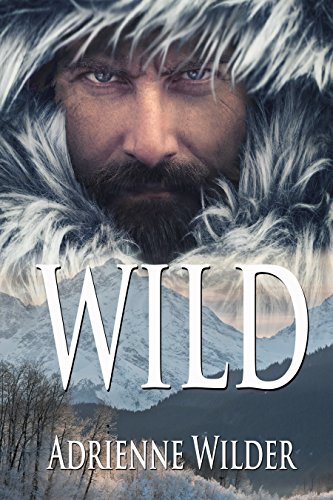 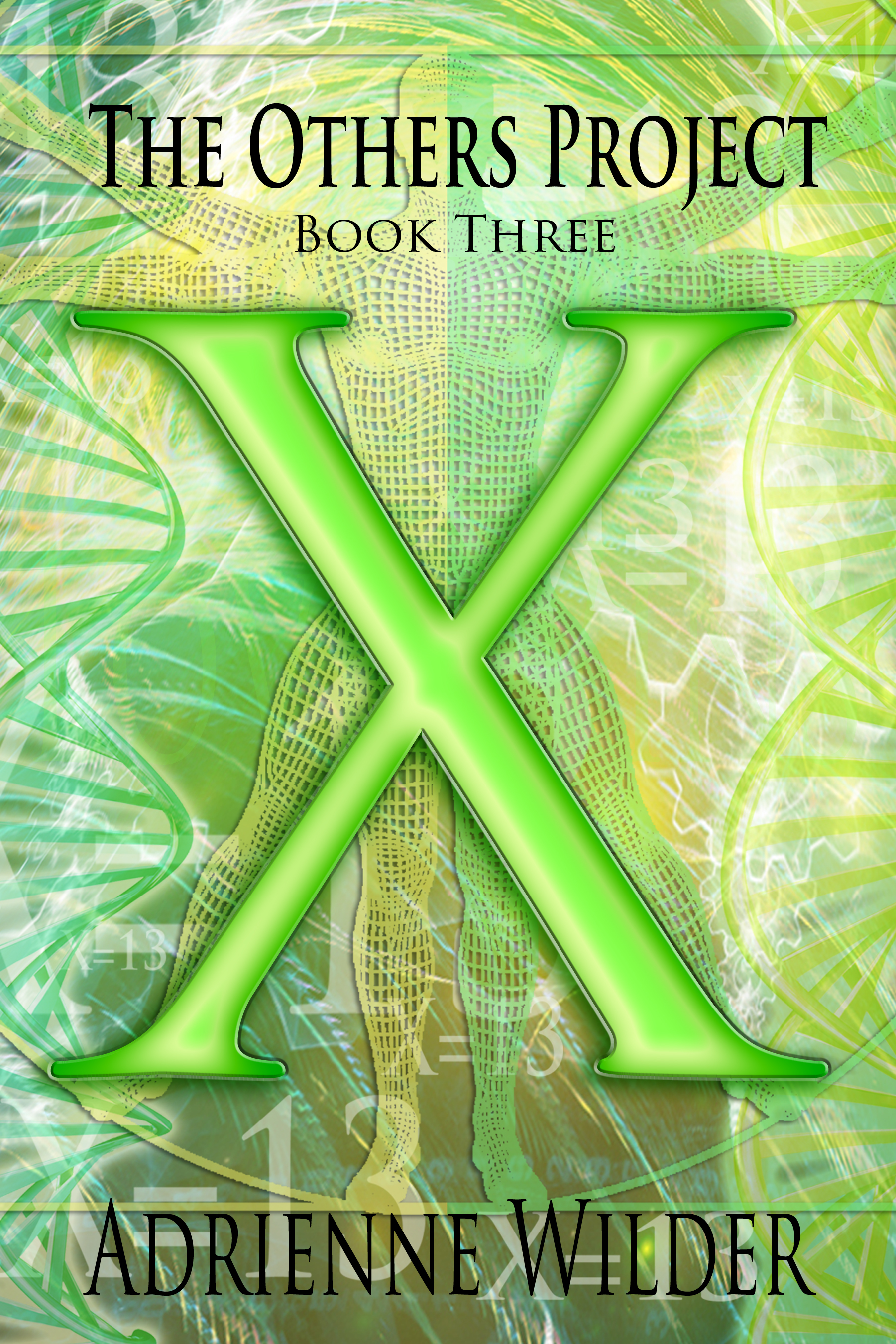 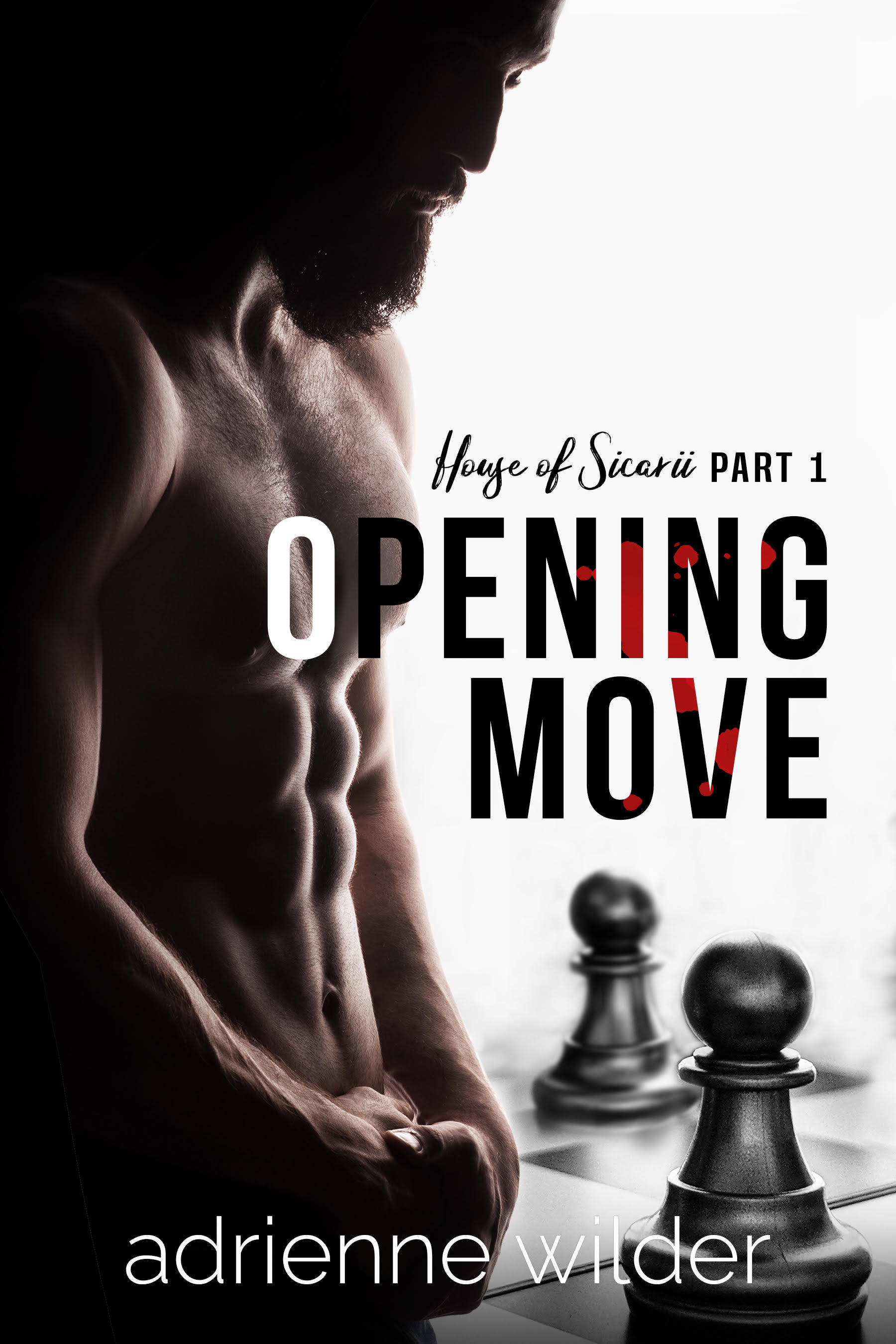 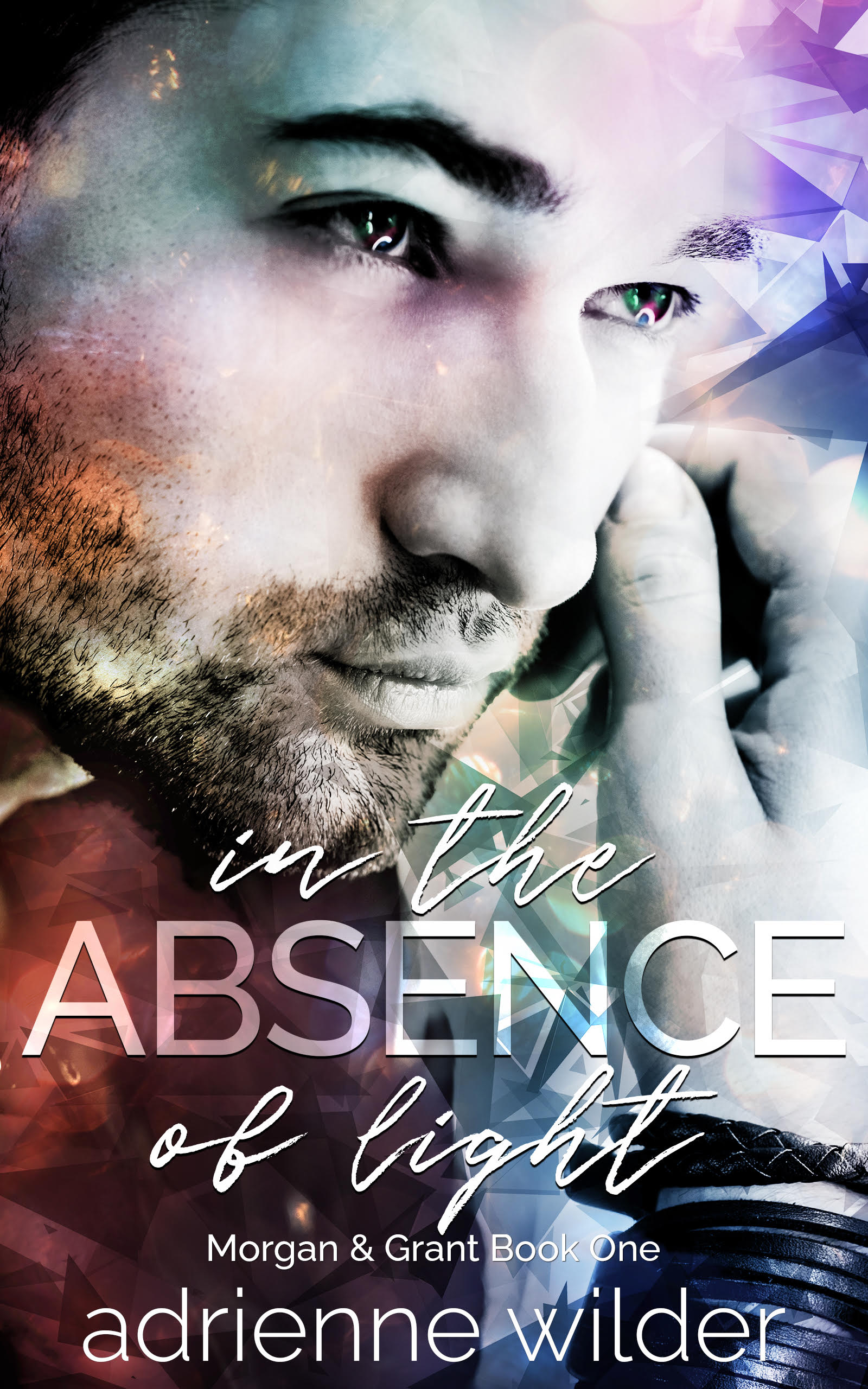 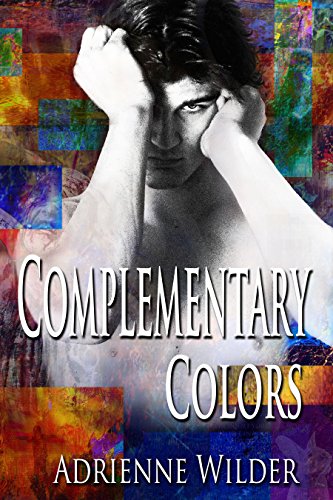 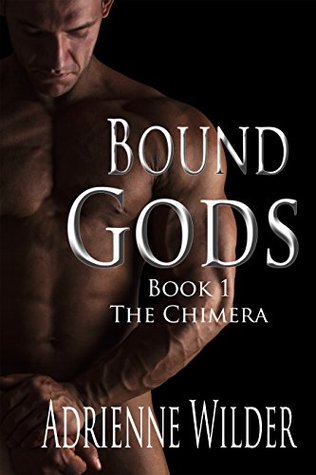 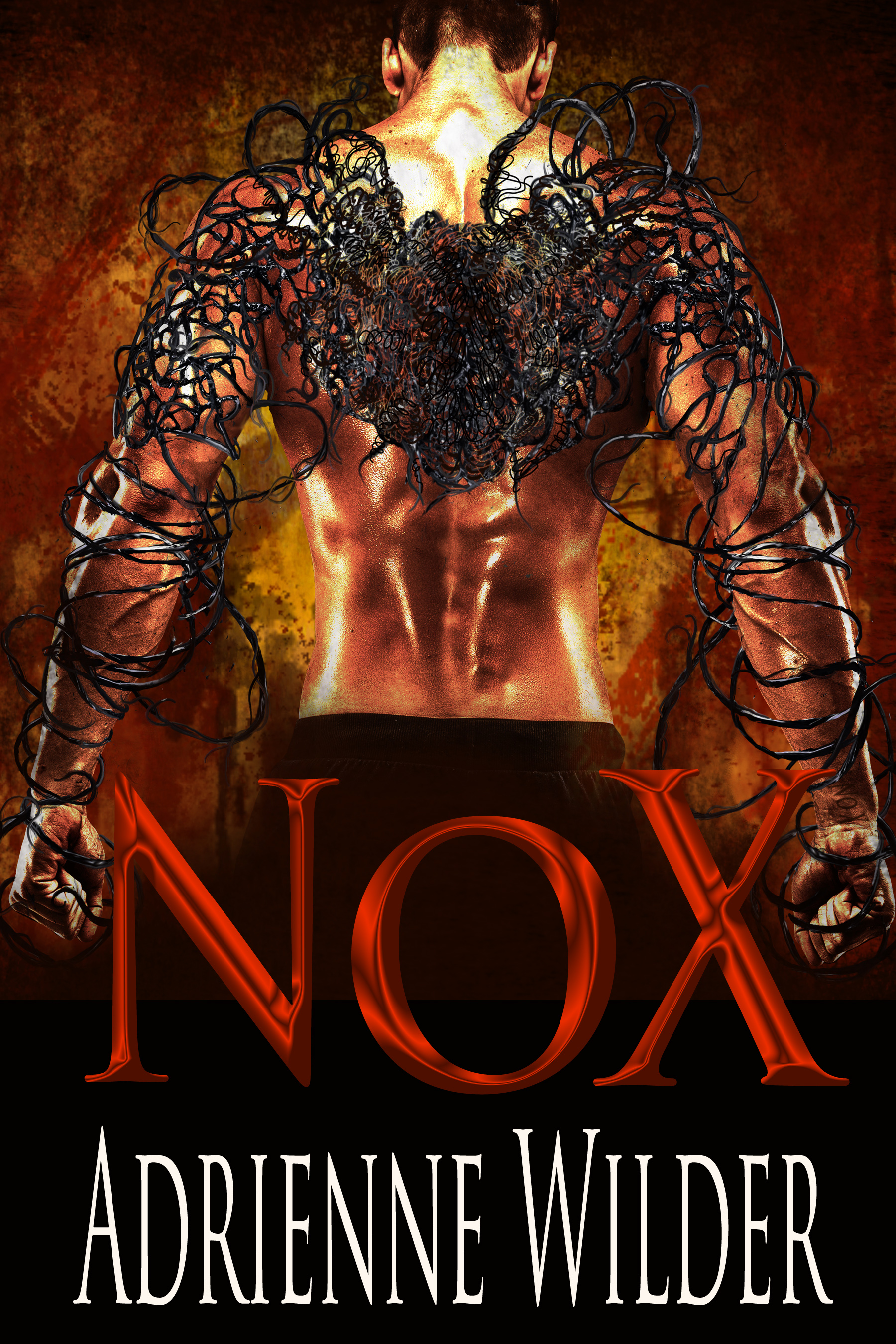 Special Thanks
Sharon Stogner: Editor and all around PA and friend. Please visit her review website that covers everything from graphic novels, books, movies, of ALL genre. Her Instagram is @SharonStogner and her Twitter is @SStogner1

Odile Lavdor: Art friend and caterer to my pity parties (serves wonderful croissants with cheese). She does AMAZING M/M art and posts it on IG @Odile.Lavdor @Broaden the Perview . One is SFW the other isn’t (at least to IG’s rules). She’s also on Twitter @BroadenPerview and @Odiledraws .
I hope you will consider following both of these wonderful people.